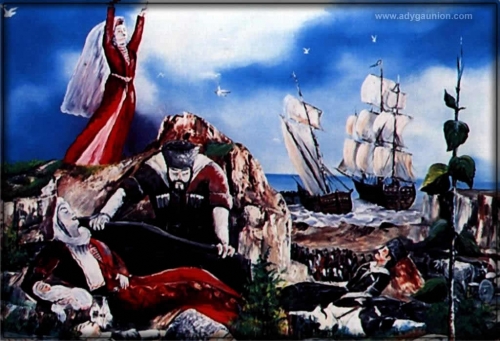 Турция - 4.500.000Истамбул - 300.000Иордания – 200.000Сирия - 60.000Германия - 40.000Израиль - 50.000США – 15.000Канада – 10.000Франция - 1500Голландия – 1000и ещё десятки стран...Всего за рубежом черкесов - около 7.000.000 и это потомки тех черкесов, которые остались в живых после кровавой войны с русскими.
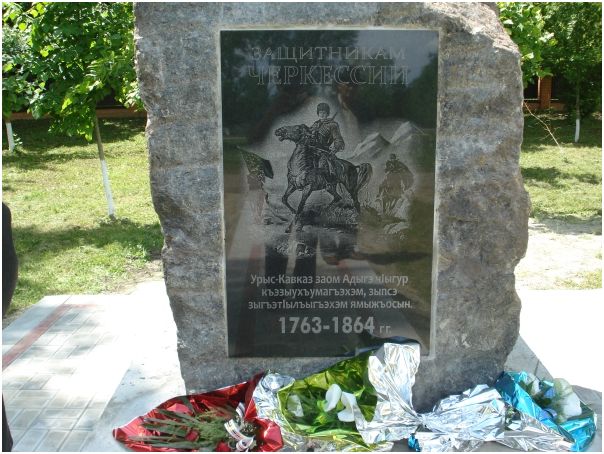 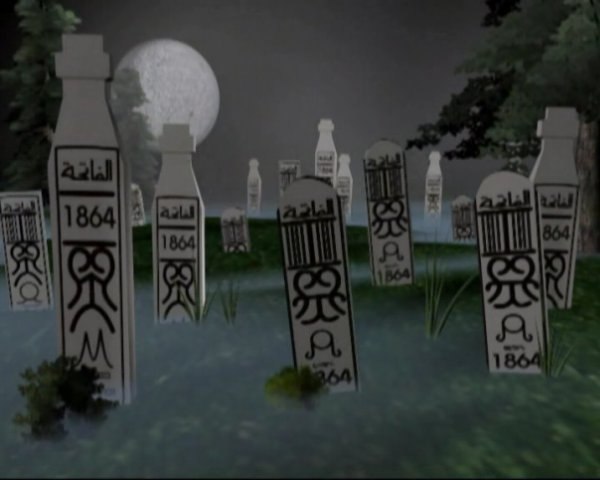 Главный палач адыгского народа, гр. Евдокимов, сам признавался в масштабах совершенного преступления: «В настоящем 1864 году совершился факт, почти не имевший примера в истории, огромное горское население, обладавшее некогда большим богатством, вооруженное и способное к военному ремеслу, занимавшее обширный Закубанский край от верховьев Кубани до Анапы и южный склон Кавказского хребта от Суджукской бухты до р. Бзыба, владея самыми неприступными местностями в крае, вдруг исчезает с этой земли;…»
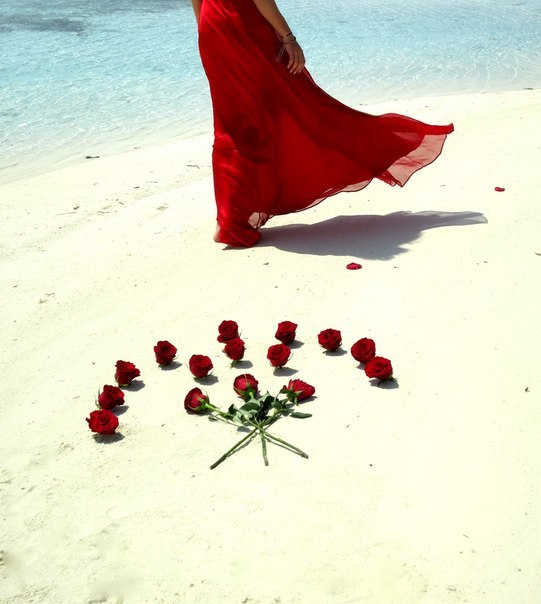 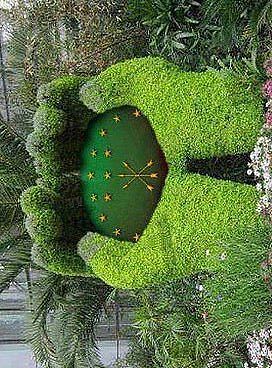 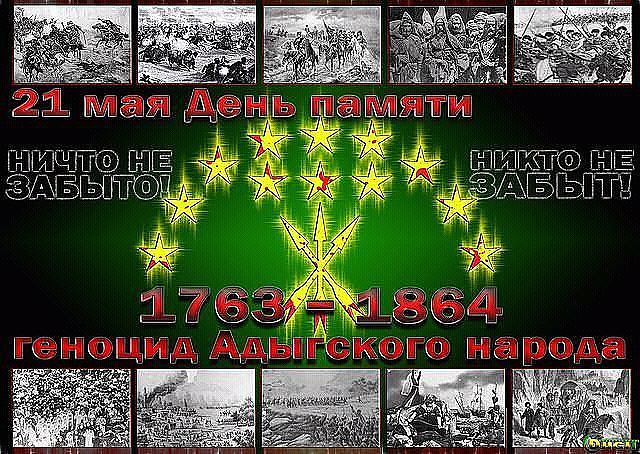 Так совершался разгром, разгром полный и бесповоротный – того, что строилось и крепло веками. …Как бы то ни было, но племена, народы эти жили; веками развивали и упрочивали свой быт, соответствующий климату, почве, флоре, фауне.
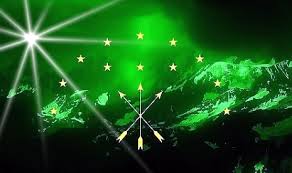 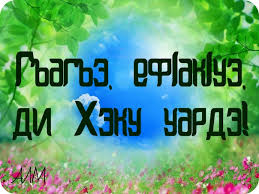 Вечером в школе
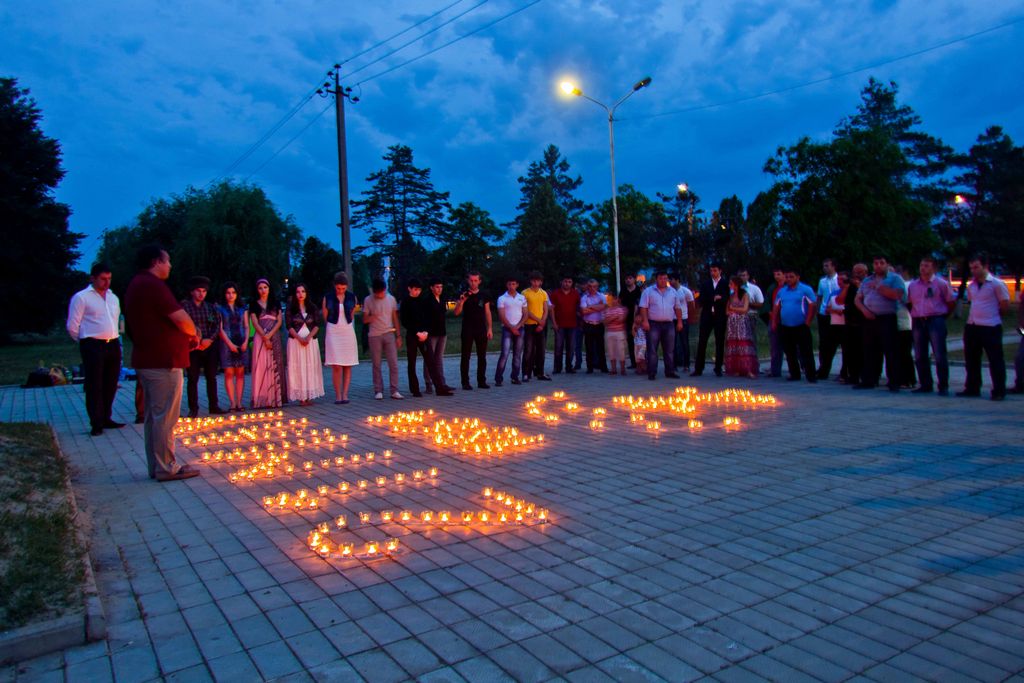